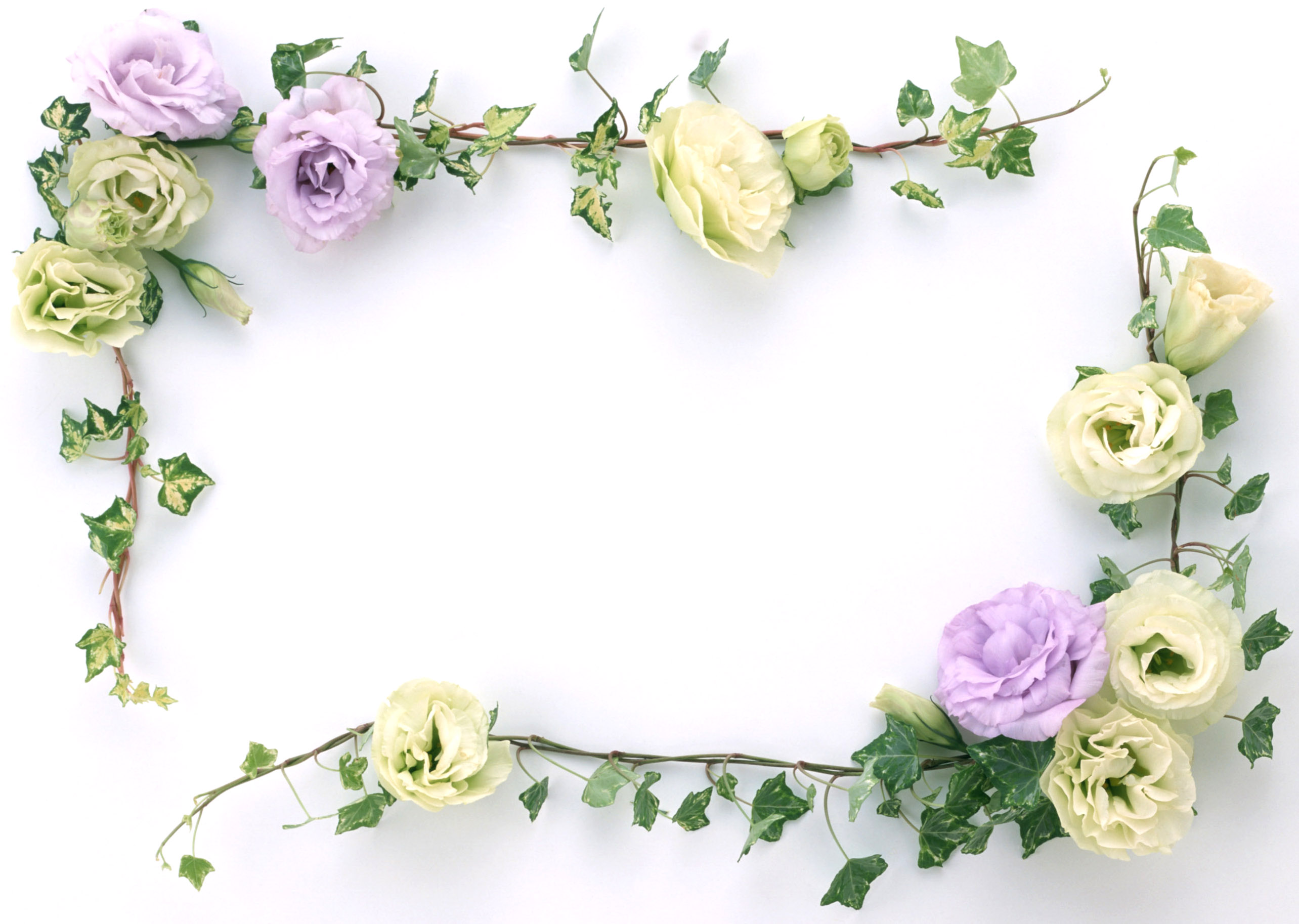 Chµo mõng c¸c thÇy c« vÒ dù giê TiÕt: To¸nLỚP:    2a1Giáo viên: Phạm Thị Thuý Kiều
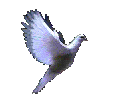 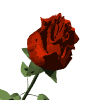 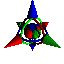 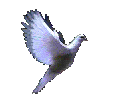 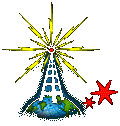 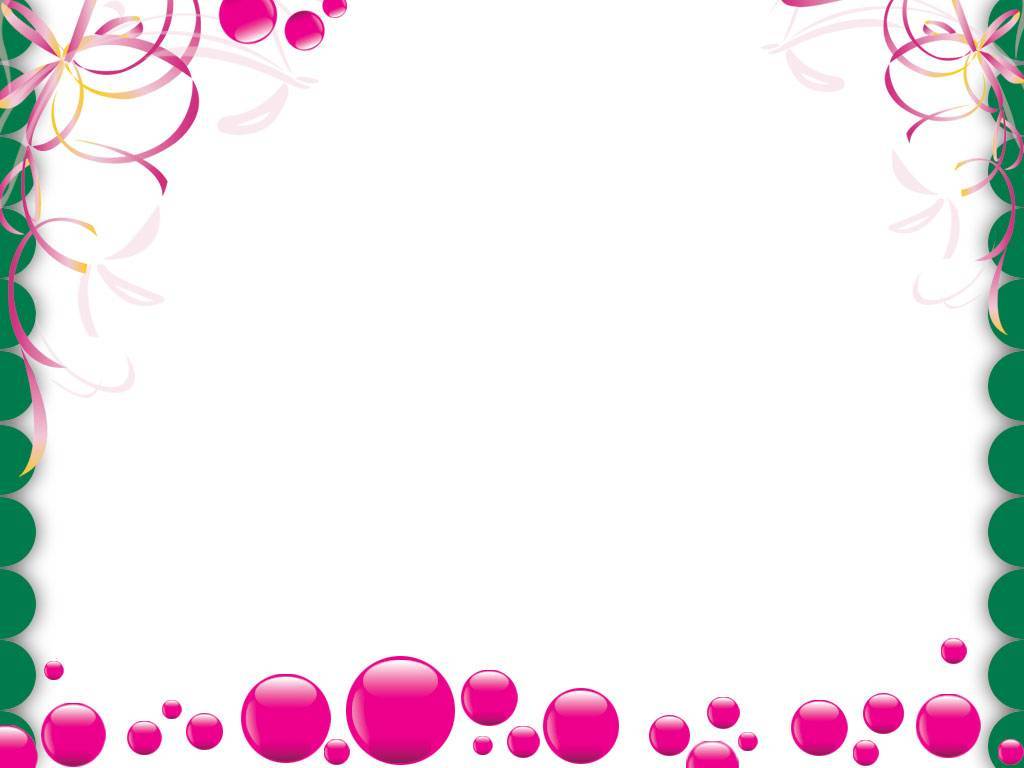 Thứ năm, ngày 30 tháng 11  năm 2017
Luyện từ và câu
KIỂM TRA BÀI CŨ
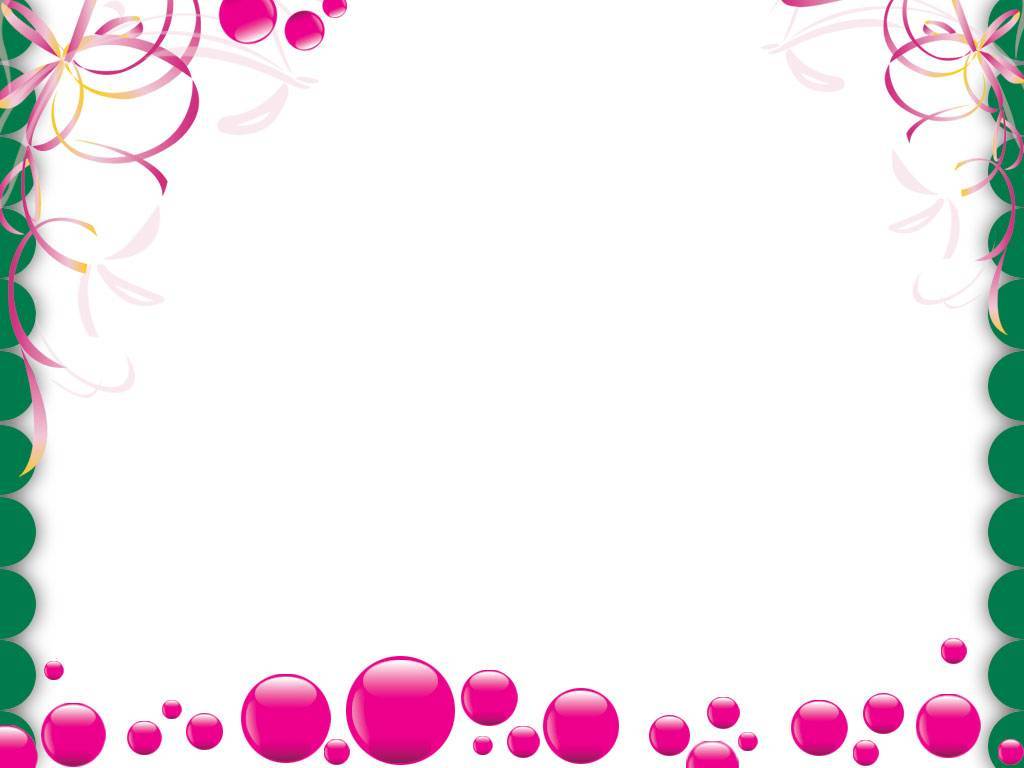 Thứ năm, ngày 11 tháng 1 năm 2018
Luyện từ và câu
ÔN TẬP TỪ NGỮ VỀ THỜI TIẾT – TRẢ LỜI CÂU HỎI KHI NÀO – DẤU CHẤM, DẤU CHẤM THAN
Bài 1: Chọn từ ngữ thích hợp dưới đây để chỉ thời tiết của từng mùa: - nóng bức, có mưa rào 
                          - giá lạnh và khô
                          - cây cối đâm chồi, nảy lộc
                          - gió mát, trời trong xanh
cây cối đâm chồi, nảy lộc
nóng bức, có mưa rào
gió mát, trời trong xanh
giá lạnh và khô
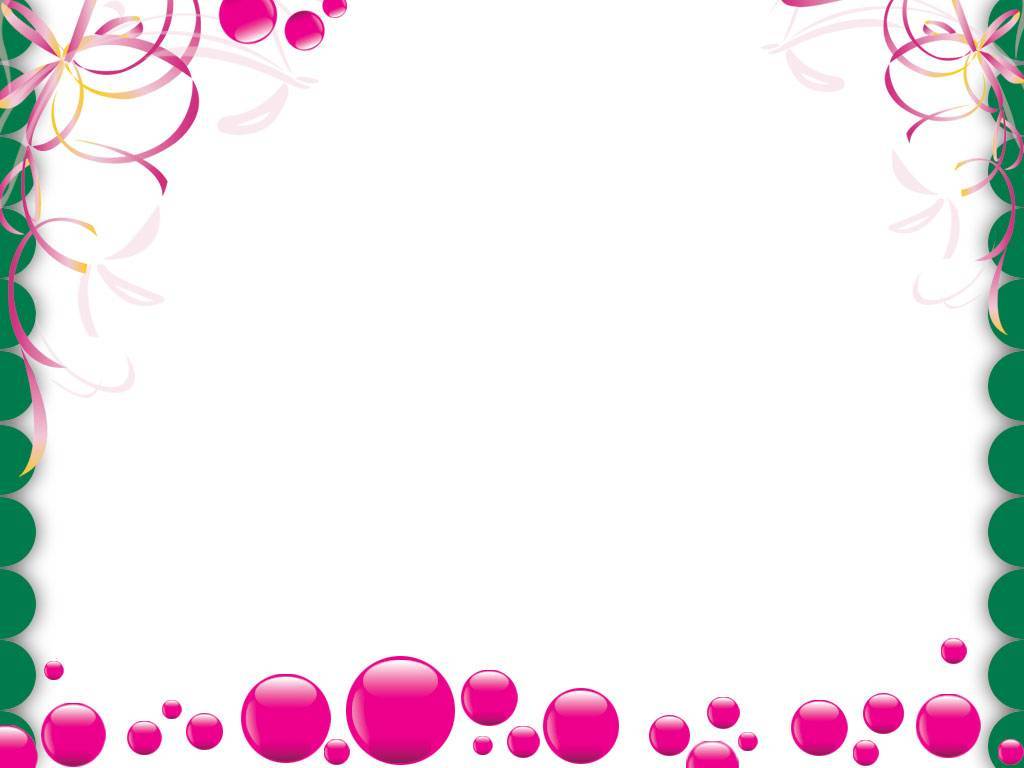 Thứ năm, ngày 11 tháng 1 năm 2018
Luyện từ và câu
ÔN TẬP TỪ NGỮ VỀ THỜI TIẾT – TRẢ LỜI CÂU HỎI KHI NÀO – DẤU CHẤM, DẤU CHẤM THAN
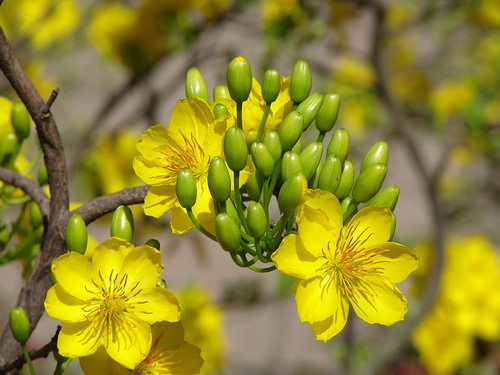 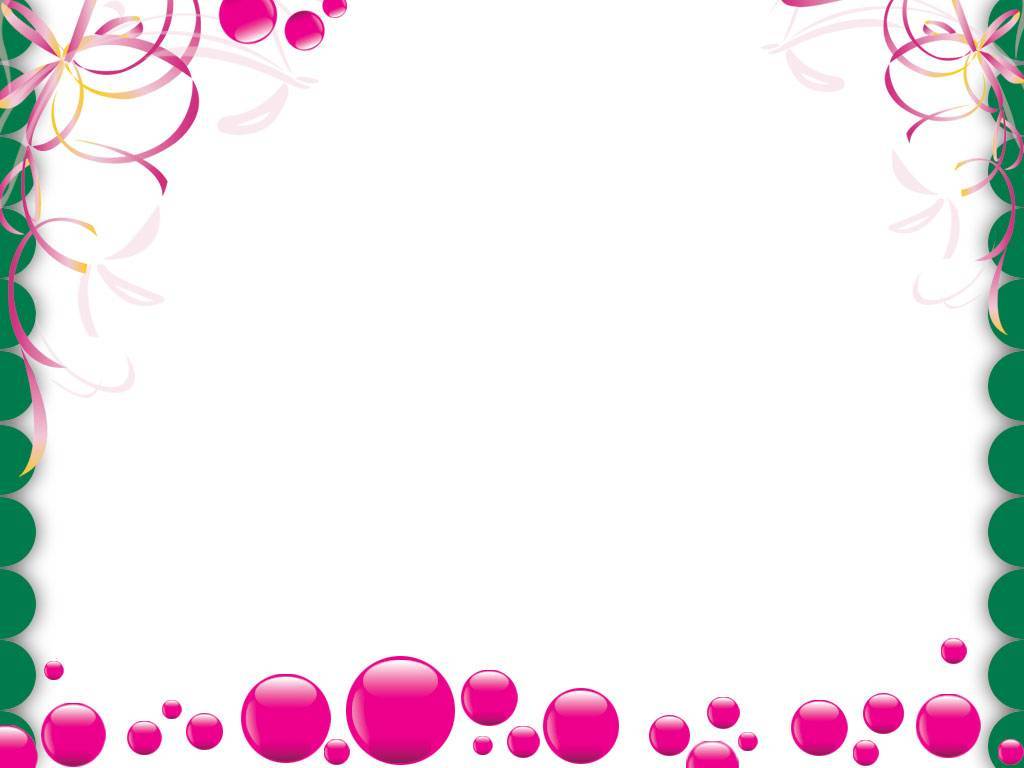 Thứ năm, ngày 11 tháng 1 năm 2018
Luyện từ và câu
ÔN TẬP TỪ NGỮ VỀ THỜI TIẾT – TRẢ LỜI CÂU HỎI KHI NÀO – DẤU CHẤM, DẤU CHẤM THAN
Bài 2
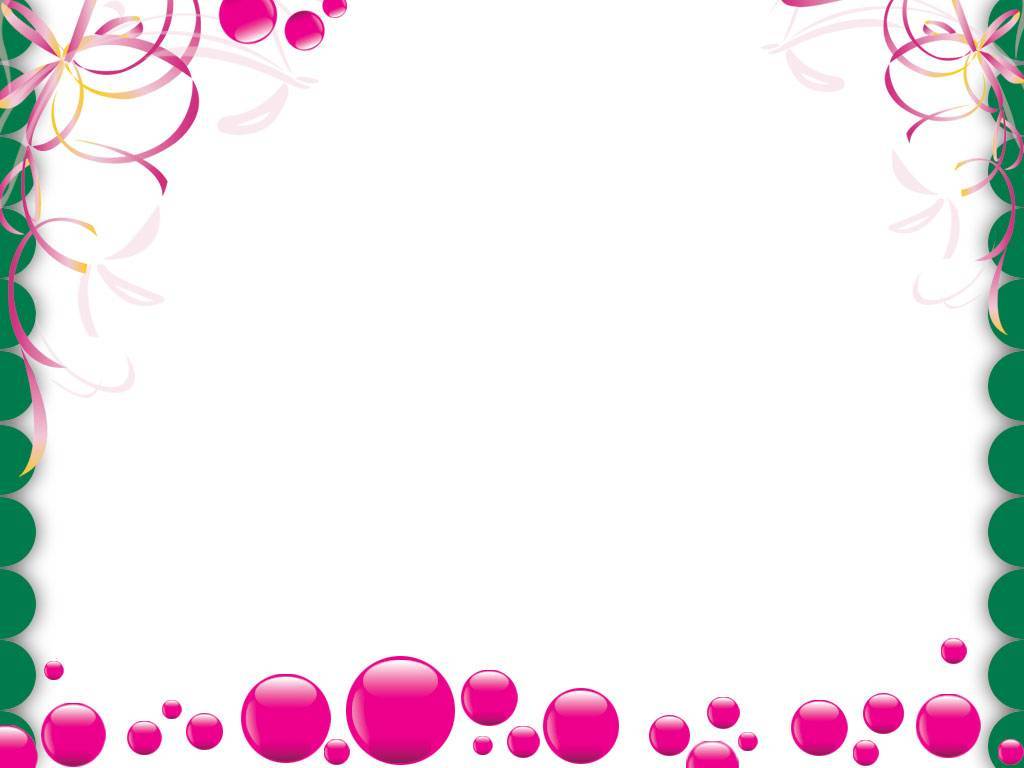 Thứ năm, ngày 11 tháng 1 năm 2018
Luyện từ và câu
ÔN TẬP TỪ NGỮ VỀ THỜI TIẾT – TRẢ LỜI CÂU HỎI KHI NÀO – DẤU CHẤM, DẤU CHẤM THAN
Bài 2
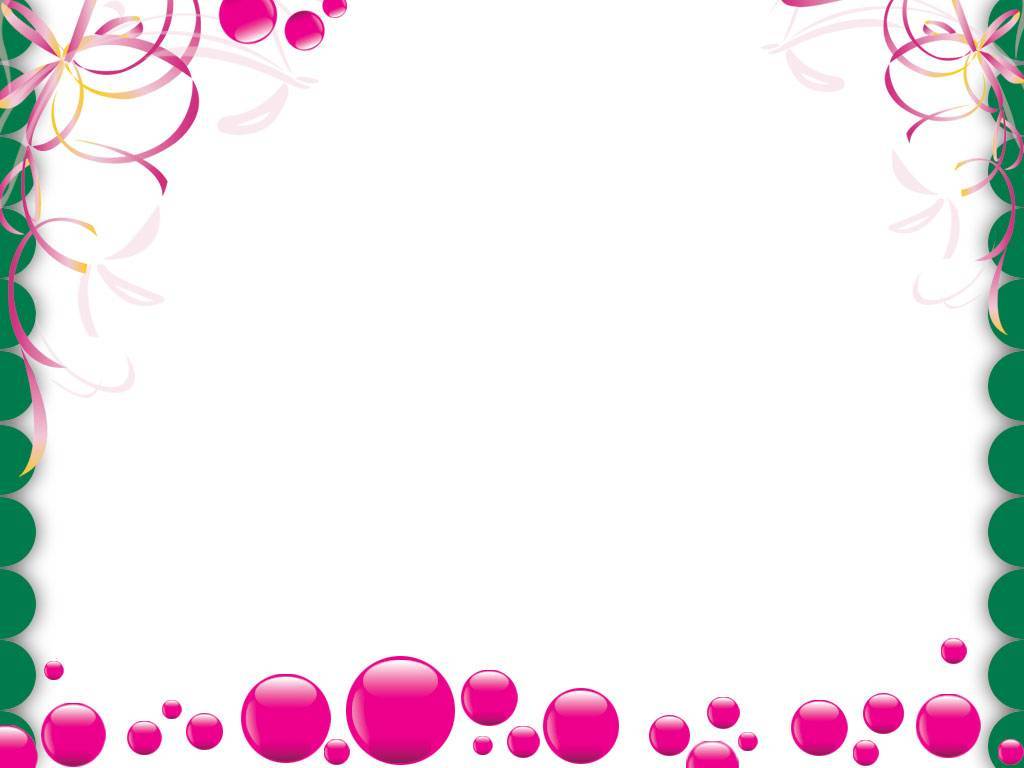 Thứ năm, ngày 11 tháng 1 năm 2018
Luyện từ và câu
ÔN TẬP TỪ NGỮ VỀ THỜI TIẾT – TRẢ LỜI CÂU HỎI KHI NÀO – DẤU CHẤM, DẤU CHẤM THAN
Bài 2
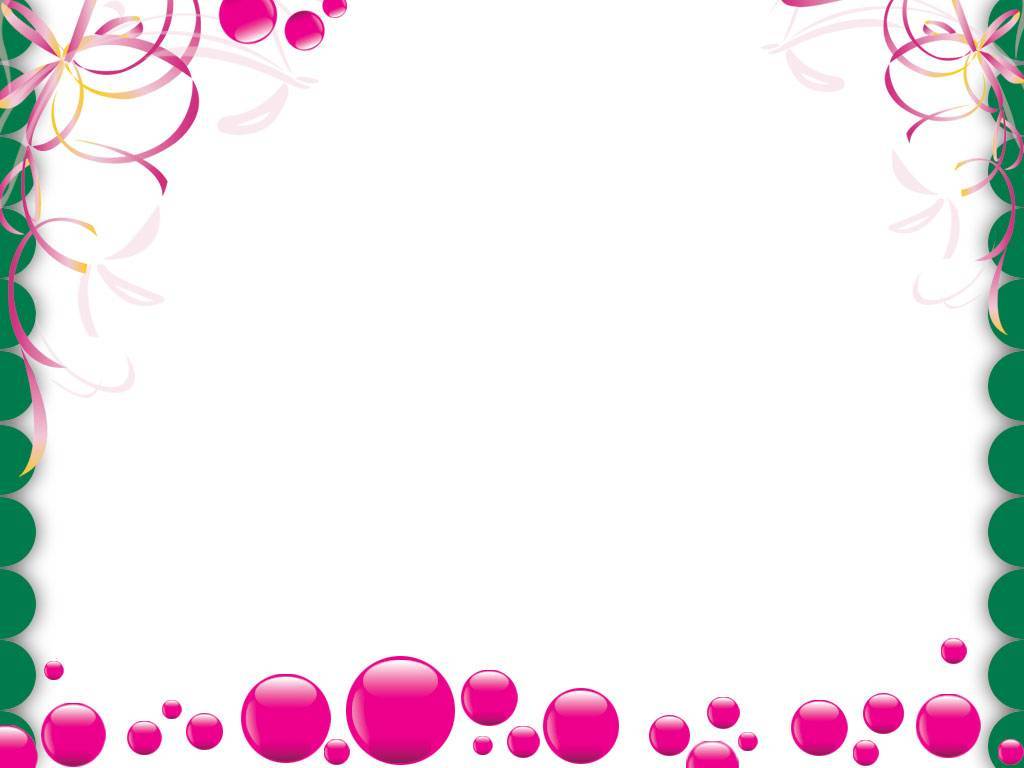 Thứ năm, ngày 11 tháng 1 năm 2018
Luyện từ và câu
ÔN TẬP TỪ NGỮ VỀ THỜI TIẾT – TRẢ LỜI CÂU HỎI KHI NÀO – DẤU CHẤM, DẤU CHẤM THAN
Bài 2 : Dùng cụm từ khi nào, tháng nào, ngày nào để đặt câu hỏi cho bộ phận gạch dưới trong câu sau :
a) Hồi tháng ba lớp tôi đi thăm Viện Bảo Tàng.
 Khi nào lớp tôi đi thăm Viện Bảo Tàng ?
b) Tháng sáu chúng em sẽ nghỉ hè.
 Tháng nào chúng em sẽ nghỉ hè ?
c) Ngày mai chúng em sẽ đến thăm cô giáo cũ.
 Ngày nào chúng em sẽ đến thăm cô giáo cũ ?
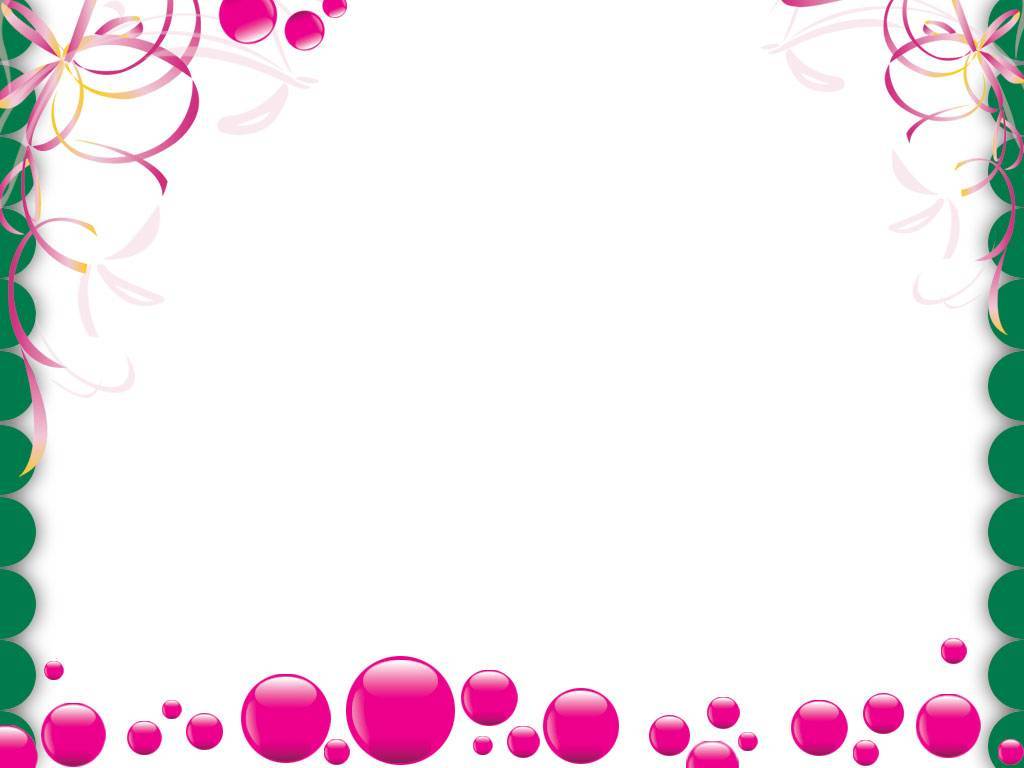 Thứ năm, ngày 11 tháng 1 năm 2018
Luyện từ và câu
ÔN TẬP TỪ NGỮ VỀ THỜI TIẾT – TRẢ LỜI CÂU HỎI KHI NÀO – DẤU CHẤM, DẤU CHẤM THAN
Bài 3: